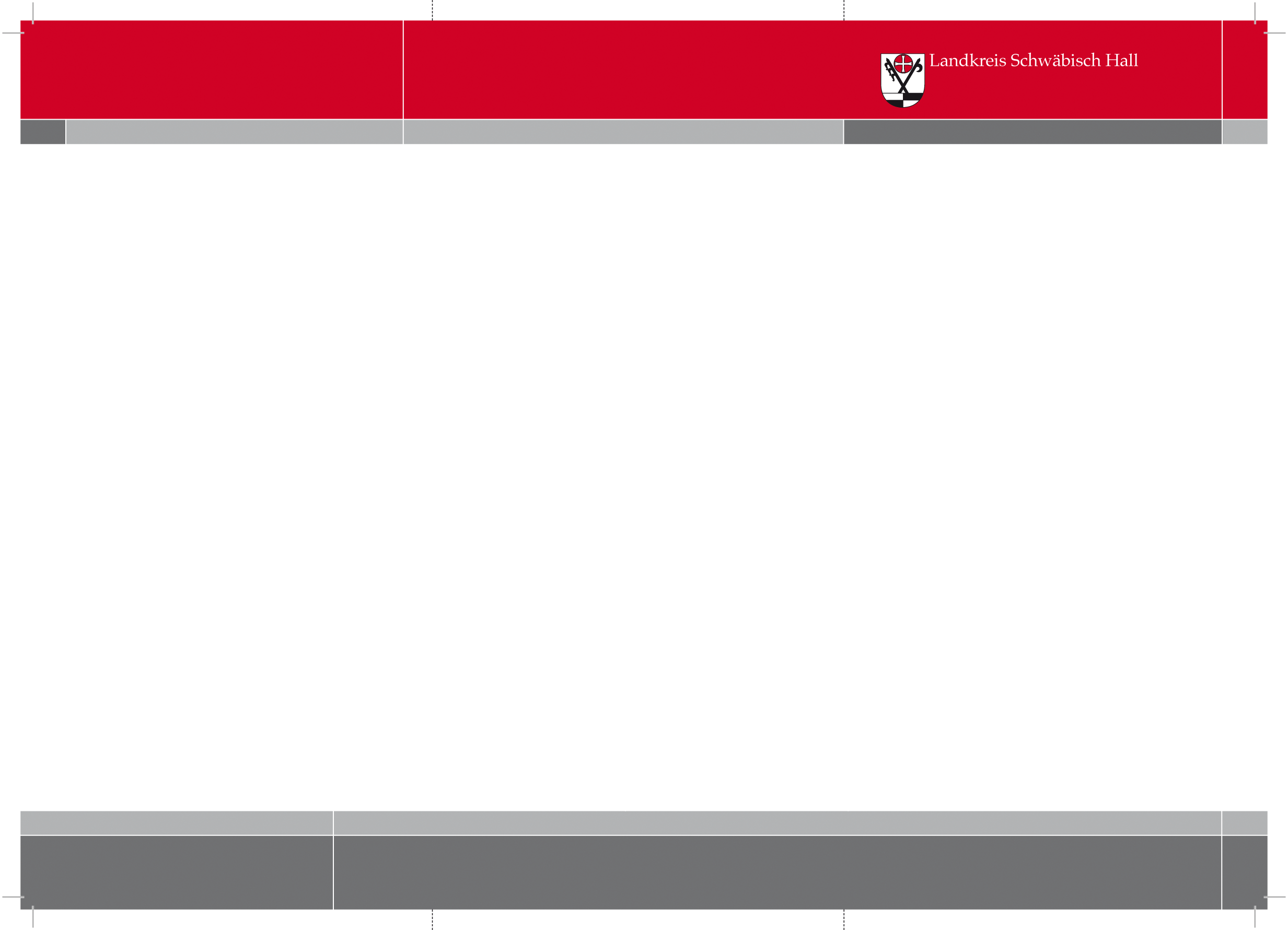 Kontakt:

Landkreis Schwäbisch Hall
Postfach 11 04 53
74507 Schwäbisch Hall

Frau Hübsch
Fon    : 0791 755-7987 
E-Mail: renate.huebsch@LRASHA.de

Frau Yilmaz
Fon    : 0791 755-7499 
E-Mail: h.yilmaz@LRASHA.de

Standort:
Karl-Kurz-Straße 44
74523 Schwäbisch Hall
ORGANISATORISCHE UND 
FINANZIELLE FÖRDERUNG

Qualifizierung vor Ausreise

 Organisation und Förderung der freiwilligen Ausreise

Unterstützung bei der Reintegration im Heimatland
Übernahme der Flugkosten 
Finanzielle Förderung 
Bar- und Sachleistungen z. B. zur   Existenzgründung 

Diese Unterstützungen gibt es für viele  Länder, z. B. Irak, Indien, Pakistan, Nigeria,  Gambia, Türkei, Algerien und Marokko. 
Zur genauen Klärung Ihrer Förder-  Möglichkeiten vereinbaren Sie bitte einen  Termin bei der Rückkehrberatungsstelle. 
WEITERE INFOS www.returningfromgermany.de www.startfinder.de
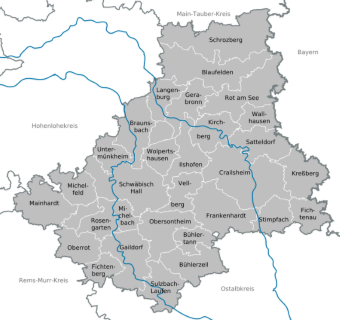 YOUR CHANCE AT HOME
HOME – RÜCKKEHR ALS CHANCE
PERSPEKTIVBERATUNG UND UNTER-
STÜTZUNG BEI DER FREIWILLIGEN
RÜCKKEHR IN IHR HEIMATLAND

     RÜCKKEHRBERATUNG
    Landkreis Schwäbisch Hall
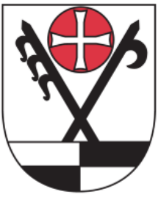 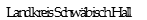 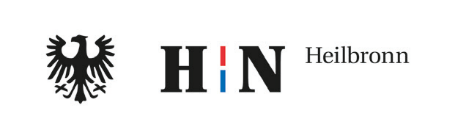 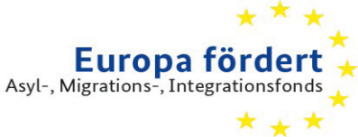 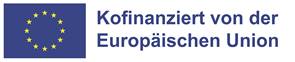 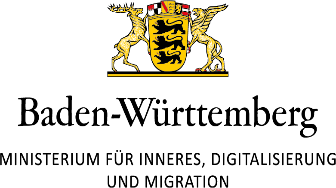 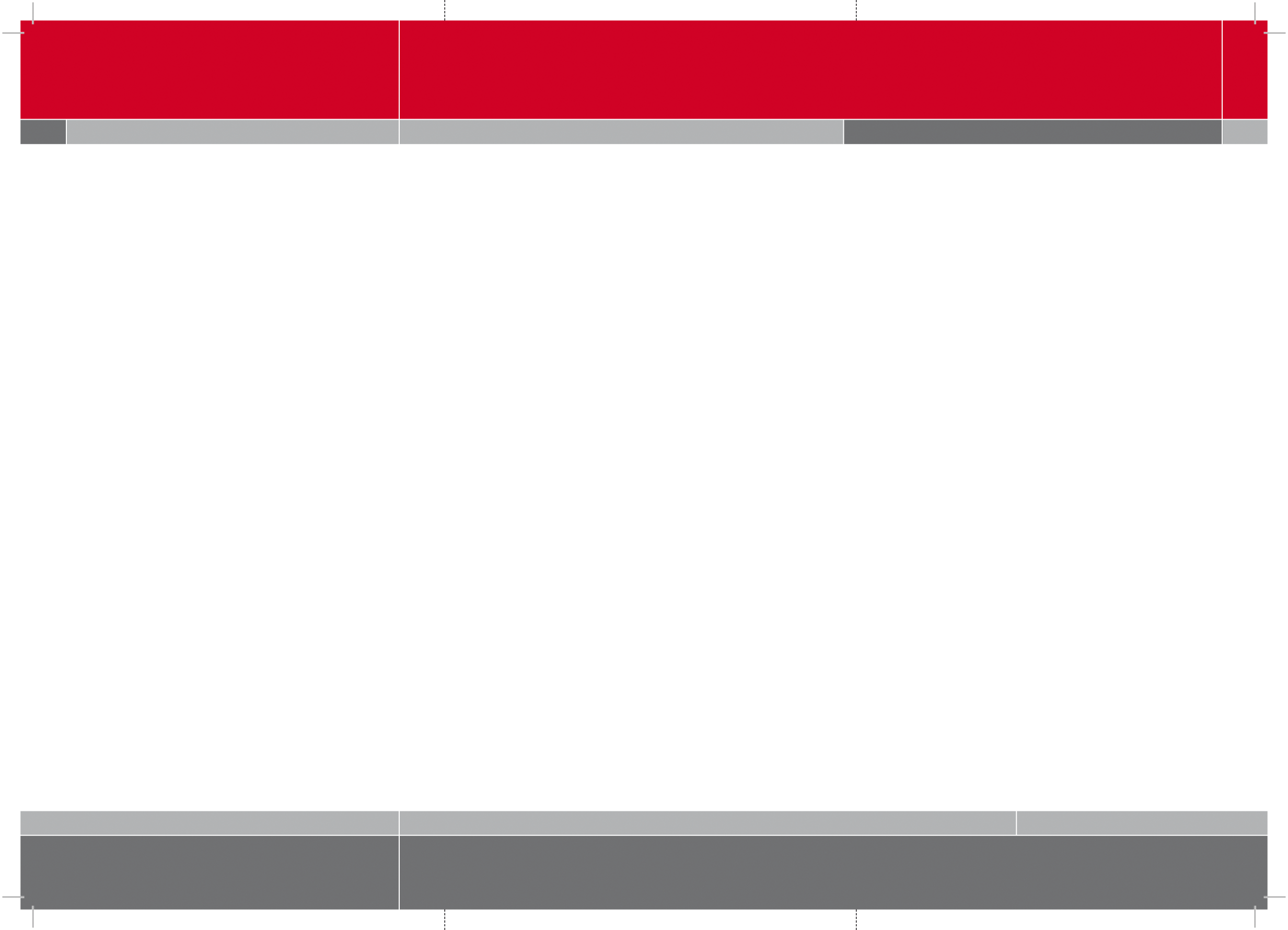 YOUR CHANCE AT HOME
HOME – RÜCKKEHR ALS CHANCE

Wir zeigen Ihnen Perspektiven und helfen bei der Rückkehr in Ihr Heimatland

We show you perspectives and support you with assisted voluntary return to your country

Nous voulons vous offrir des perspectives er vous aider á retourner dans votre pays d´ origine
 

ما دورنمای امکانات آینده را به شما نشان میدهیم و برای برگشت به میهن خود تان

ئێمه چه ند دیدگایه کتان پیشان ده ده ین و کۆمه کتا ن ده که ین له کاتی گه ڕا نه وه تاندا بۆنیشتمان

Мы покажем Вам перспективы поможем с возвращением на Родину

ჩვენ გთავაზობთ პერსპექტივებს და მხარდაჭერას თქვენს სამშობლოში ნებაყოფლობით დაბრუნებისას
ہم آپ کو رضاکارانہ طور پر اپنے ملک واپیس جانے کے لیے مختلف نقطہ نظر اور مدد فراہم کریں گے
موږ غواړو خپل هیواد ته ستاسو د داوطلبانه راستنیدنې لپاره لید او ملاتړ وړاندې کړو
Size perspektifler gösterip, ülkenize dönmenize yardımcı oluyoruz
FREIWILLIGE RÜCKKEHR INS HEIMATLAND

Sie möchten in Ihr Heimatland zurückkehren, wissen aber nicht wie? Wir beraten und unterstützen Sie bei Ihrem Vorhaben.

Folgende Voraussetzungen müssen bestehen:

Sie sind…

Ausländer ohne Aufenthaltsrecht mit Duldung.
Asylbewerber im laufenden Verfahren mit Aufenthaltsgestattung.
Ausländer mit vorübergehendem Aufenthaltsrecht.
BERATUNG UND UNTERSTÜTZUNG

Gemeinsam mit Ihnen klären wir Ihre Möglichkeit zur Rückkehr in Ihr Heimatland.

Ihre Teilnahme an der Beratung ist freiwillig und unverbindlich. Die Inhalte des Gesprächs bleiben selbstverständlich vertraulich.

Wir klären Sie über die aktuelle Situation und über Rückkehrprojekte in Ihrem Heimatland auf.

Sie erhalten von uns Hilfestellung bei der Organisation Ihrer Ausreise und der Wiedereingliederung in Ihrem Heimatland. Außerdem unterstützen wir Sie, wenn Sie finanzielle Hilfen für Ihre Rückkehr beantragen wollen.

ZIEL:
Mit unserer Hilfe sollen Sie sicher, würdevoll und mit Perspektiven in Ihr Heimatland zurückkehren können.


		Stand: März 2024
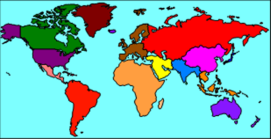 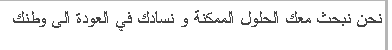